Thứ ba ngày 20 tháng 4 năm 2015
Chính tả
- Ra vào, cặp da, gia đình, con dao, giao bài tập về nhà, rao vặt.
Thứ ba ngày 20 tháng 4 năm 2015
Chính tả (nghe viết)
Sầu riêng
Hoa sầu riêng trổ vào cuối năm. Gió đưa hương thơm ngát như hương cau, hương bưởi tỏa khắp khu vườn. Hoa đậu từng chùm, màu trắng ngà. Cánh hoa nhỏ như vảy cá, hao hao giống cánh sen con, lác đác vài nhụy li ti giữa những cánh hoa. Mỗi cuống hoa ra một trái. Nhìn trái sầu riêng lủng lẳng dưới cành trông giống những tổ kiến. Mùa trái rộ vào dạo tháng tư, tháng năm ta.
Thứ ba ngày 20 tháng 4 năm 2015
Chính tả (nghe viết)
Sầu riêng
Trổ, cuối năm, tỏa khắp khu vườn, giống cánh sen con, lác đác vài nhụy li ti, cuống
Thứ ba ngày 20 tháng 4 năm 2015
Chính tả (nghe viết)
Sầu riêng
Hoa sầu riêng trổ vào cuối năm. Gió đưa hương thơm ngát như hương cau, hương bưởi tỏa khắp khu vườn. Hoa đậu từng chùm, màu trắng ngà. Cánh hoa nhỏ như vảy cá, hao hao giống cánh sen con, lác đác vài nhụy li ti giữa những cánh hoa. Mỗi cuống hoa ra một trái. Nhìn trái sầu riêng lủng lẳng dưới cành trông giống những tổ kiến. Mùa trái rộ vào dạo tháng tư, tháng năm ta.
Thứ ba ngày 20 tháng 4 năm 2015
Chính tả (nghe viết)
Sầu riêng
Luyện tập:
Điền vào chỗ trống: l lay n?
Thứ ba ngày 20 tháng 4 năm 2015
Chính tả (nghe viết)
Sầu riêng
Luyện tập:
Điền vào chỗ trống: l lay n?
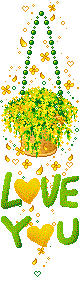 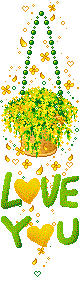 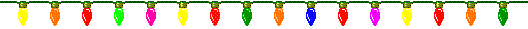 Ch¨m
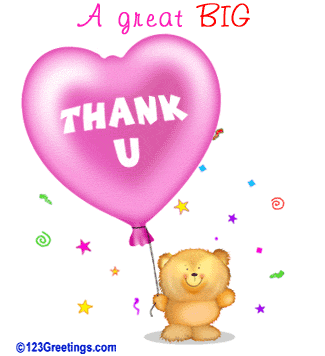 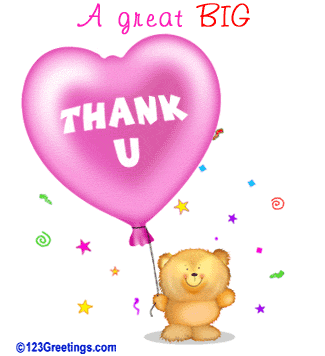 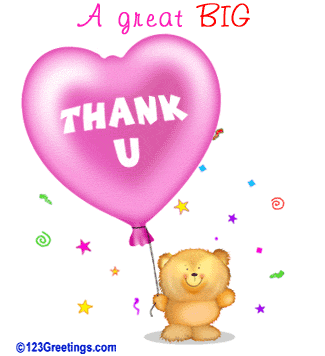 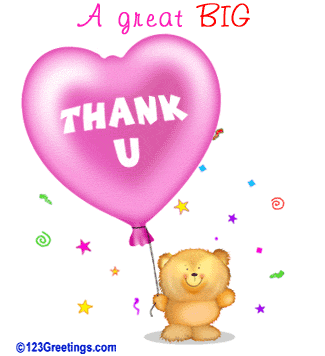 Ngoan
Häc
Giái
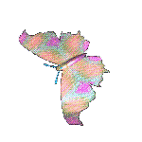 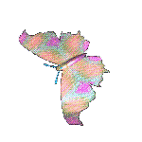 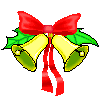 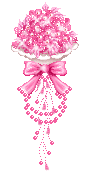 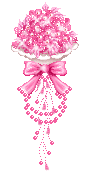 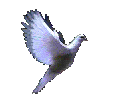 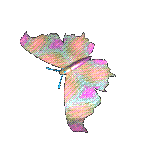 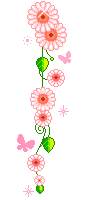 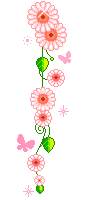 CHÚC CÁC EM
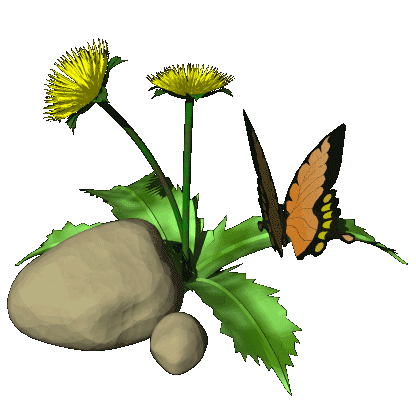 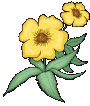 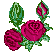 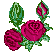 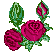 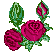 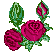 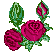 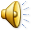